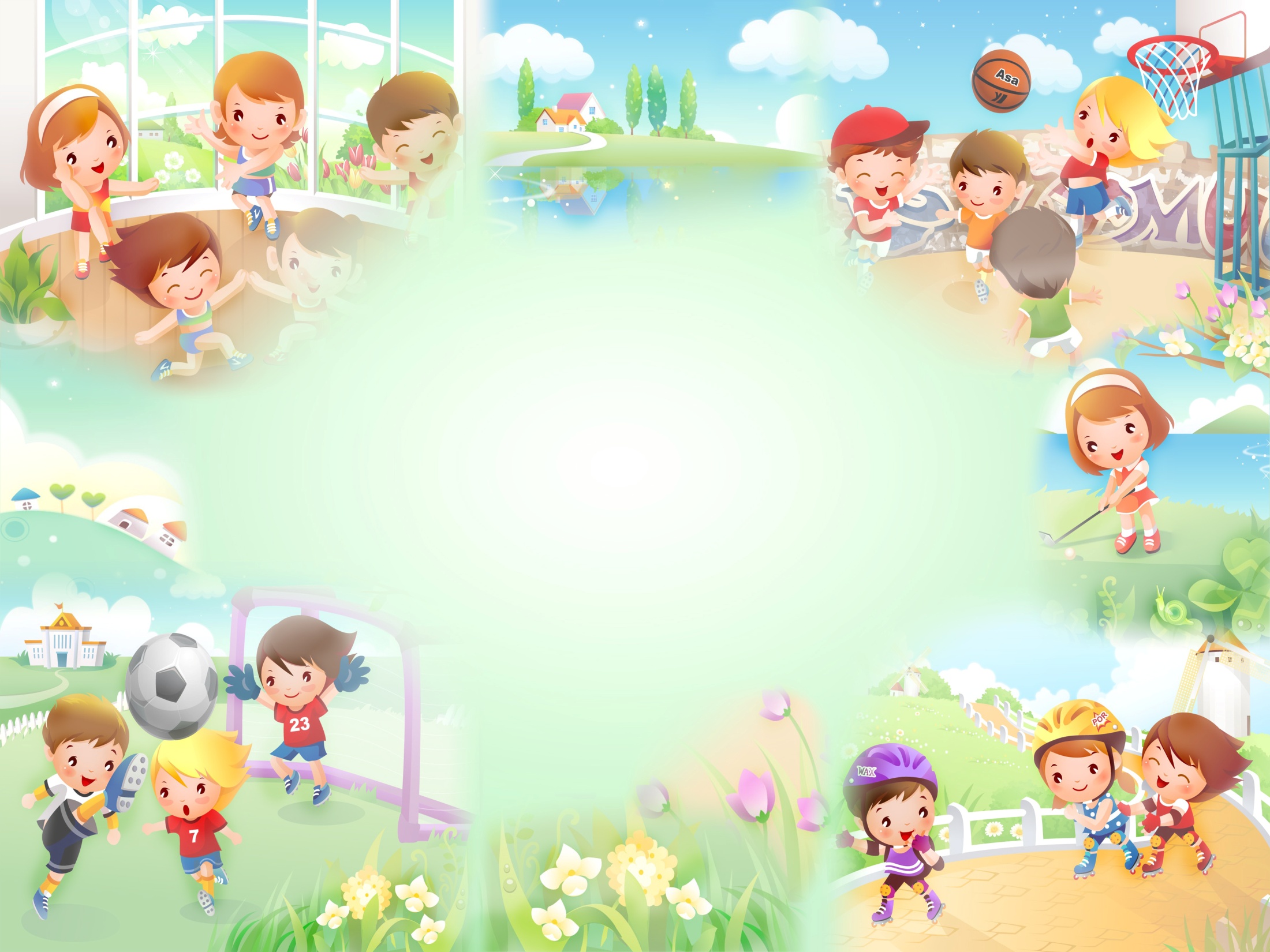 «Гармония»
адаптивная физическая культура

Объединение дополнительного образования детей ГОУ СОШ №277 Кировского р-на г. Санкт-Петербурга
(филиал на ул.Козлова д.33,к.2)
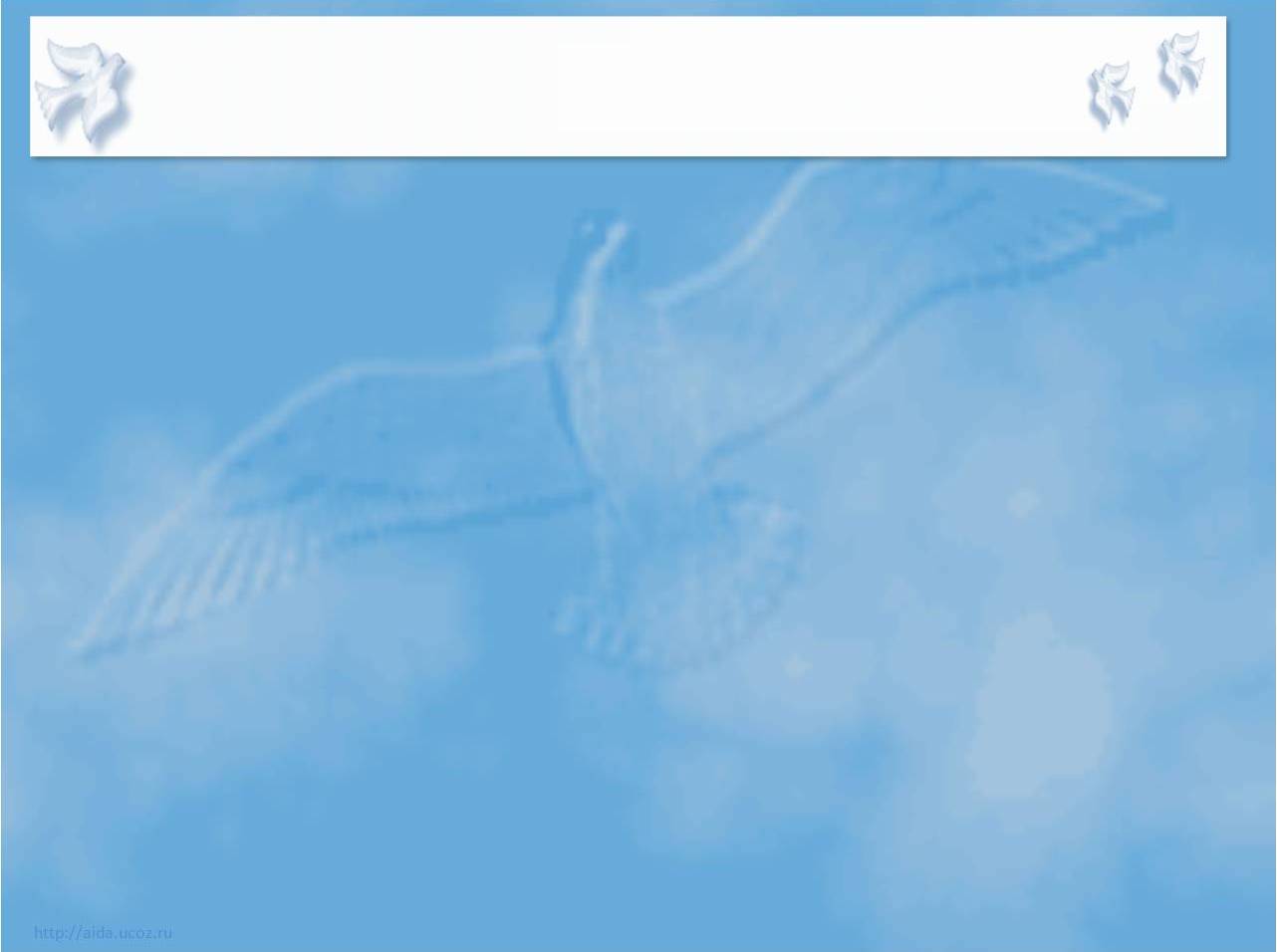 «Гармония » 
адаптивная физическая культура
Объединение  осуществляет занятия для школьников, отнесённых по состоянию здоровья к специальным медицинским группам. Адаптивная физическая культура -это комплекс мер спортивно-оздоровительного характера, направленных на реабилитацию, и адаптацию к нормальной социальной среде детей с ограниченными возможностями, преодоление психологических барьеров, препятствующих  полноценному общению , воспитанию  и развитию правильного восприятия здорового образа жизни.
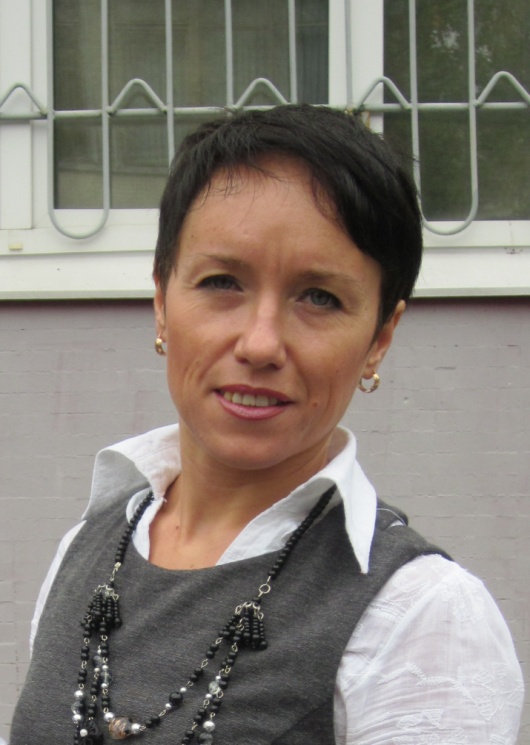 Педагог объединения - Алексеева Наталья Валерьевна. Окончила ЛОККиИ. Педагогический стаж 6,5 лет. Работает в объединении с 2011 года.
Педагогическое кредо – «Нет неспособных детей, 
                                      есть неспособные педагоги»
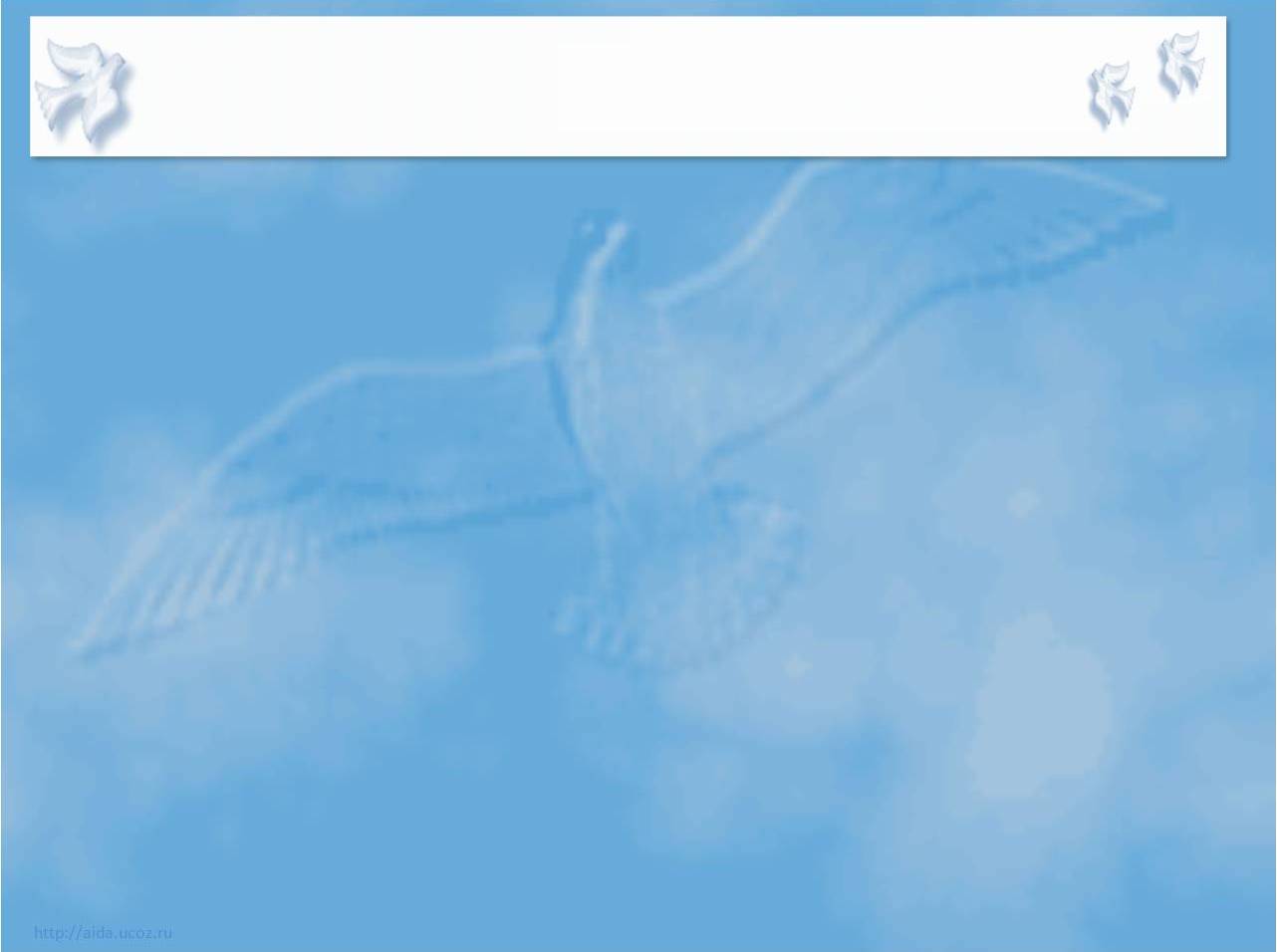 «Гармония » 
адаптивная физическая культура
Занятия включают в себя:
1. Общеразвивающие упражнения (с предметом, без предмета, в движении, с мячом)
    2. Дыхательную гимнастику.
    3. Гимнастику для глаз (по Ю.Менделю, по Т.Аветисову)
    4. Лёгкую атлетику
    5. Акробатику
    6. Комплексы упражнений из ЛФК:
   - специальные упражнения для формирования правильной осанки
   - специальные упражнения для профилактики и лечения плоскостопия
   - фитбол
    7. Теоретические знания и навыки о ЗОЖ
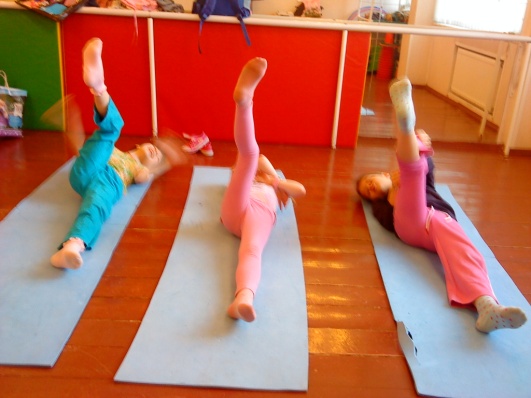 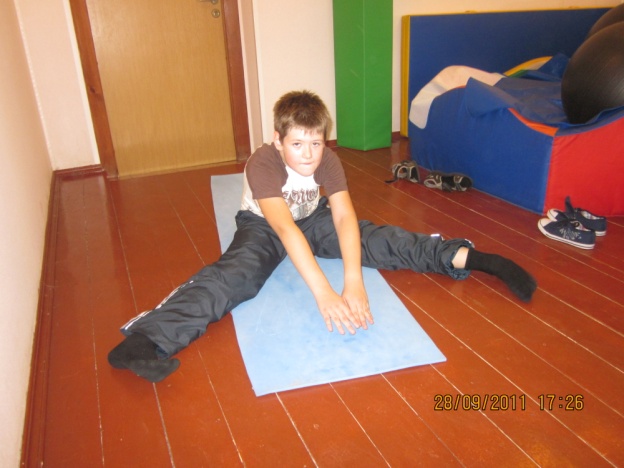 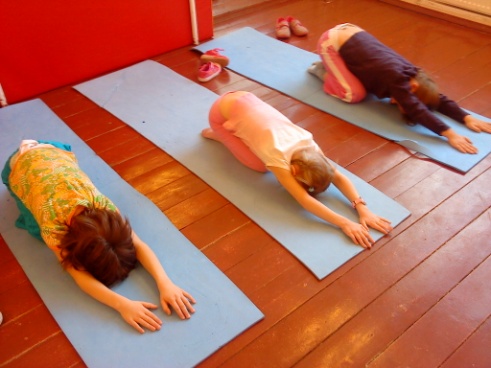 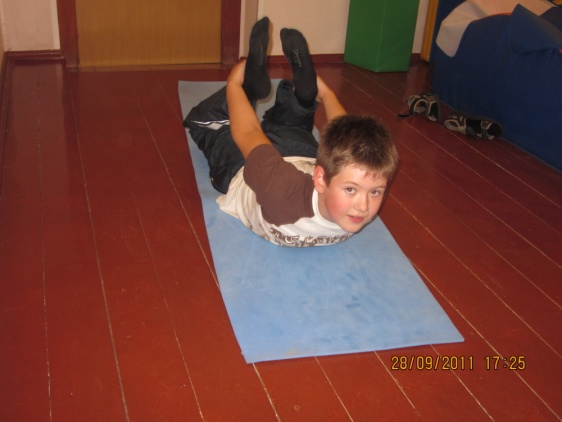 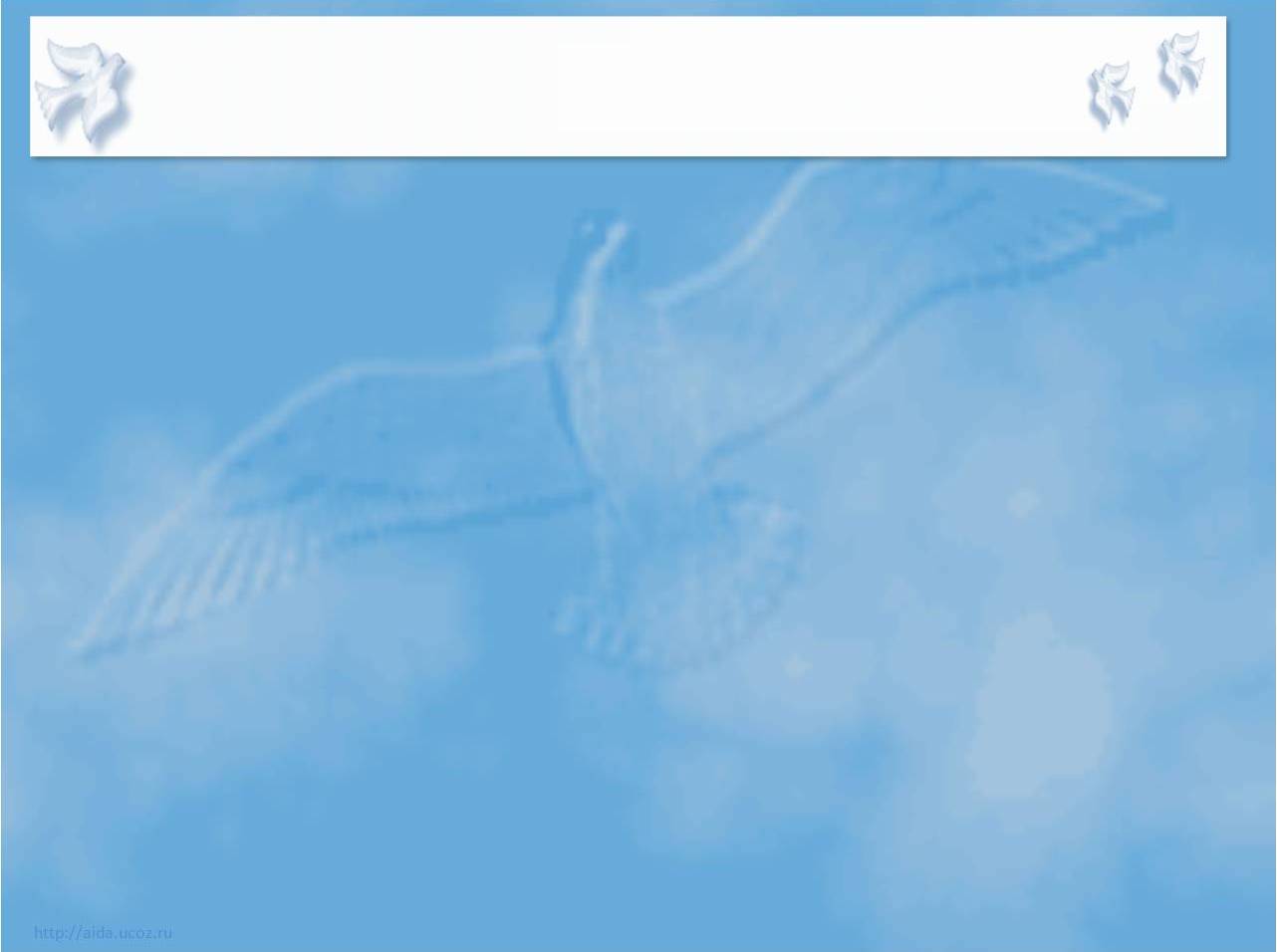 «Гармония » 
адаптивная физическая культура
В объединении проводятся спортивные культурно-массовые мероприятия.
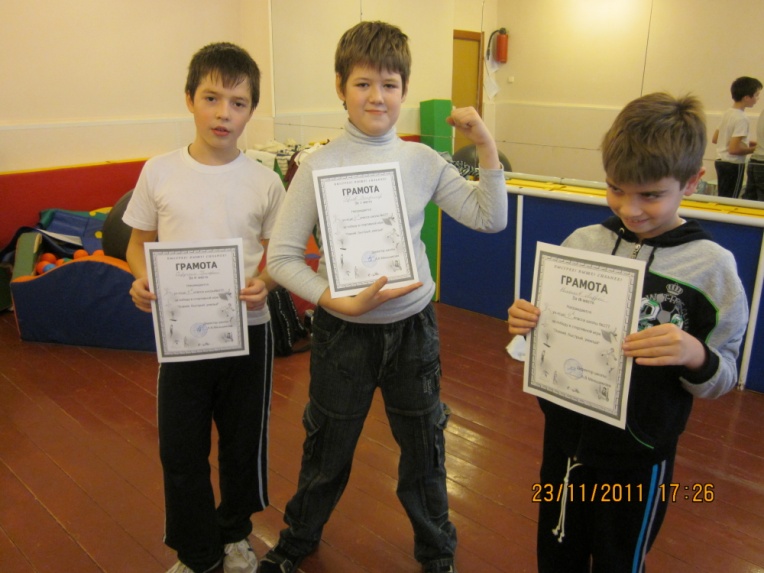 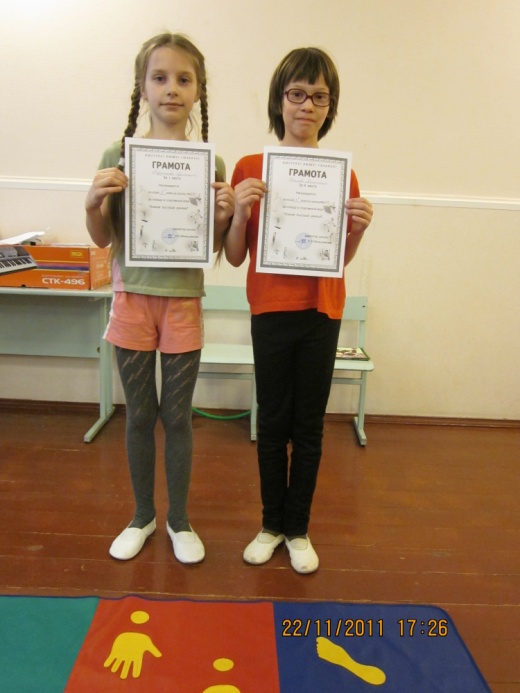 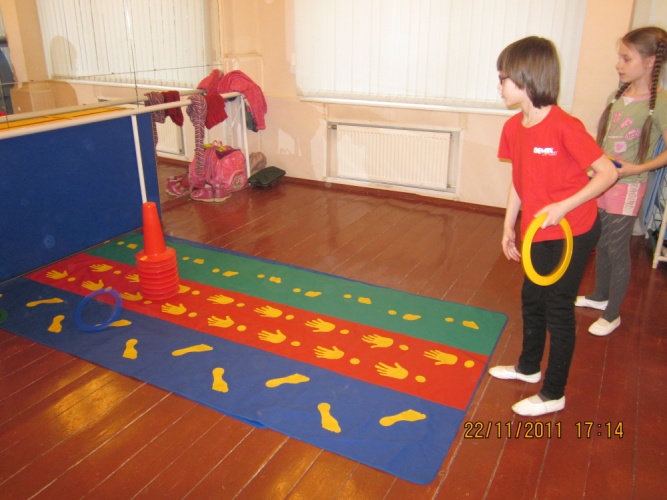 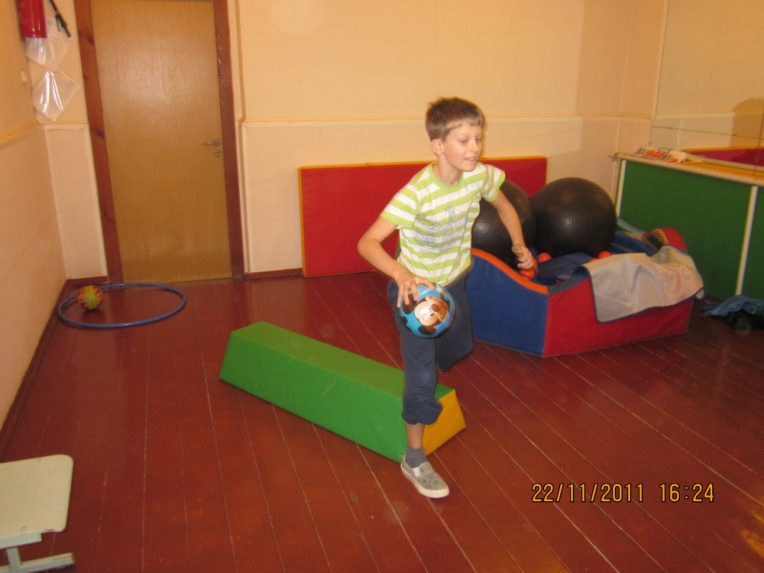 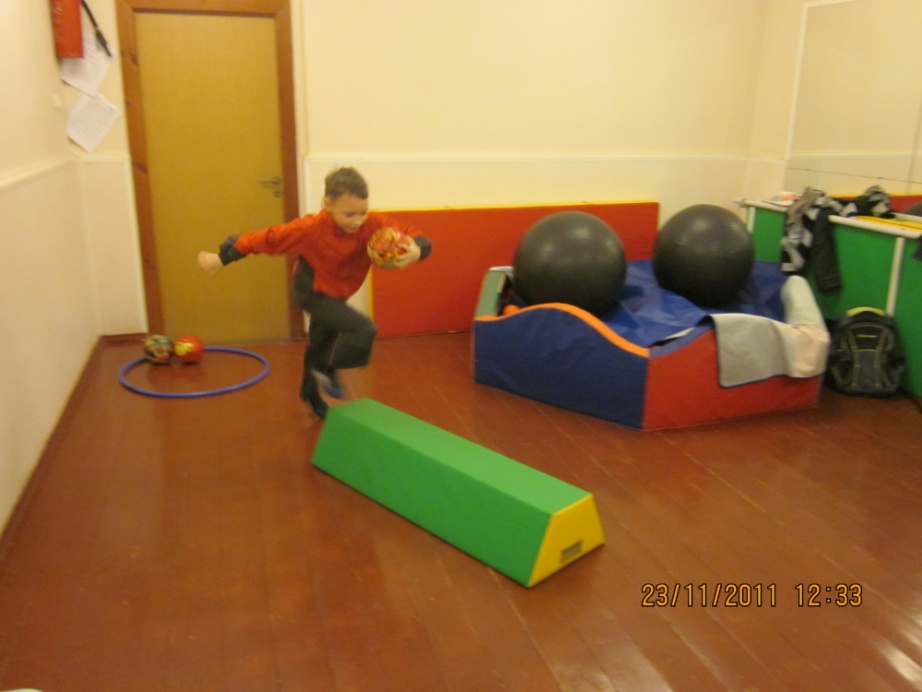 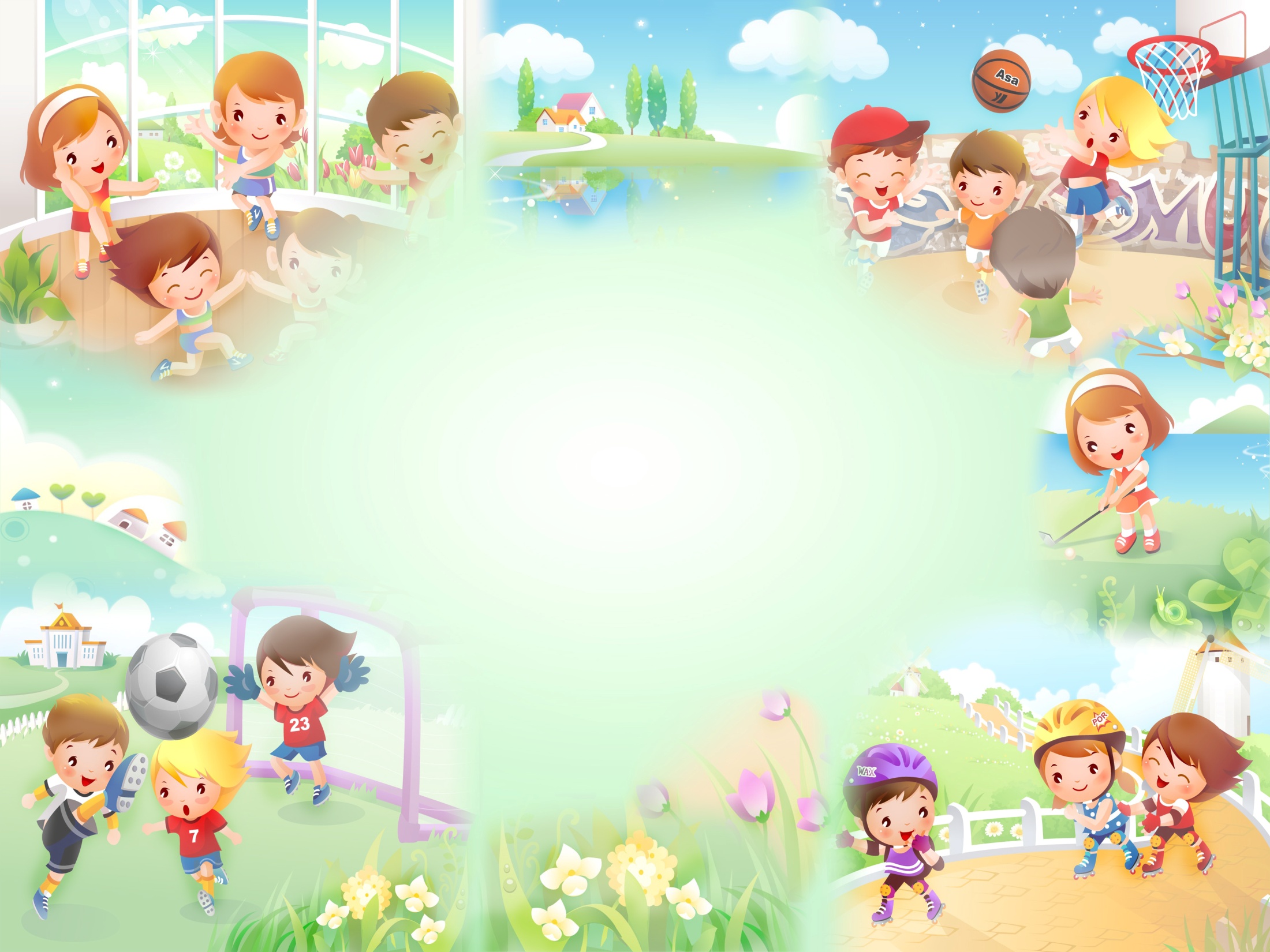 Чтоб здоровым быть сполна
Физкультура всем нужна.Чтоб успешно развиваться,Нужно спортом заниматься.
Всем полезно без сомненьяВсе, что связано с движеньем!